Bài 29: HỒ GƯƠM
Tiết  3
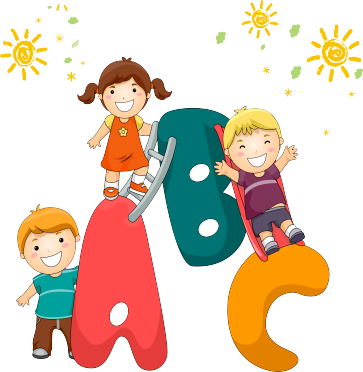 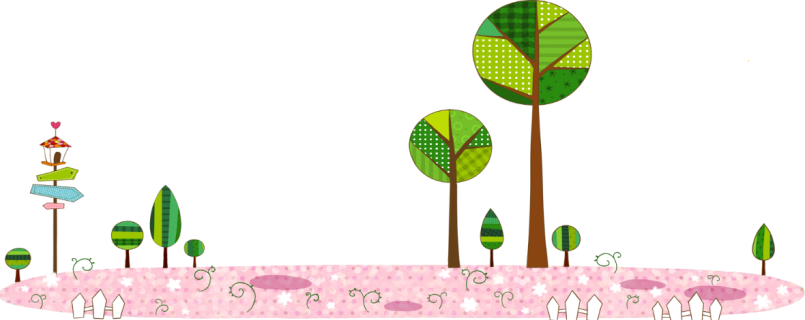 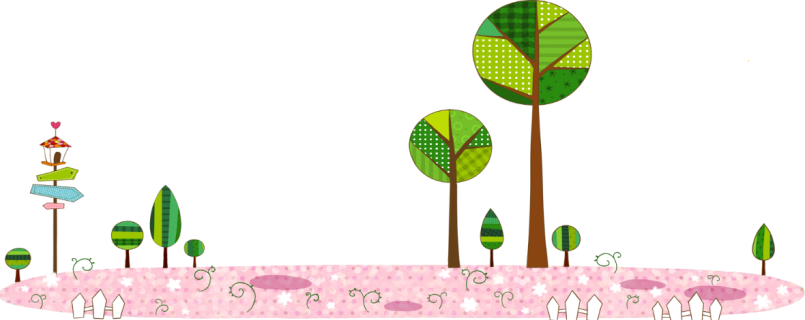 Ôn chữ hoa Q, V kiểu 2
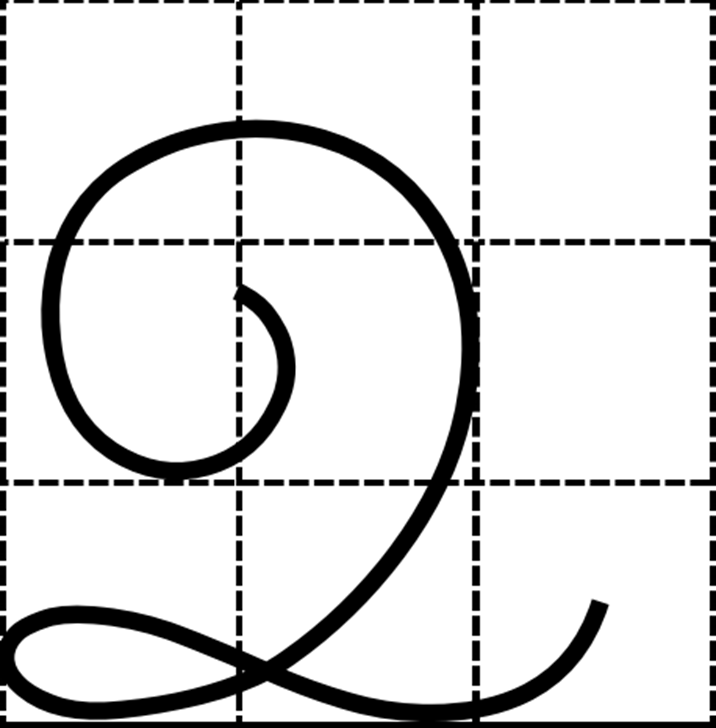 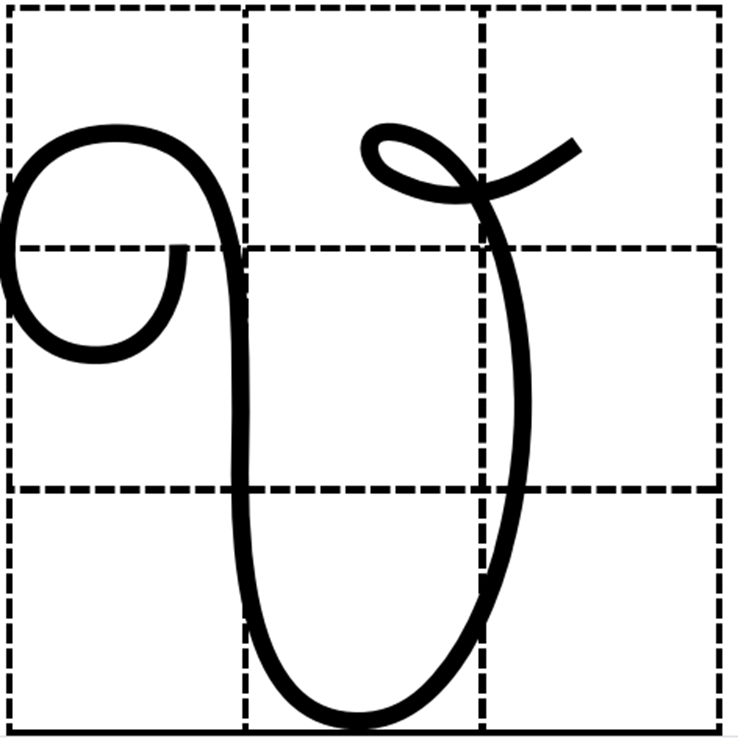 Viết từ ứng dụng
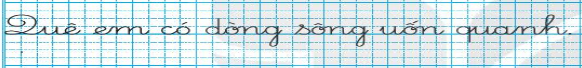 Chữ cái nào được viết hoa?
Khoảng cách giữa các chữ như thế nào?
Những chữ cái nào cao 2,5 ô li?